Cooperative Inclusion Plan – Workshop Texas Department of Transportation (TxDOT)  Dal Trans Building, 4625 East Hwy 80, Mesquite, Texas 75150Thursday, May 25, 20179:00 AM – 11:00 AMPresenter: Anthony Coleman, Director of Business DiversityPhone: (214) 224-2288Email: acoleman@ntta.org
PROCUREMENT SERVICES5900 W. Plano ParkwayPlano, TX 75093(214) 461-2000Monday – Friday 8 a.m. – 5 p.m.www.NTTA.org
What Does NTTA Purchase?
Roadway:
Construction
Maintenance
Infrastructure
Professional Services:
Architecture
Engineering
Temporary Contract       Labor
Training
Information Technology:
Services
Hardware/Software
Other:
Vehicles
Building Improvements
Materials & Supplies
Tools
Landscaping
Uniforms
Advertising & Marketing
NTTA        Annual Spend 
$250M - $450M
2
Responding to an Opportunity
Register on eBids
Earn D/M/W/SBE certified, if applicable
Download solicitation package ntta.org/procurement
Attend pre-submittal conference
Ask questions if something isn’t clear
Be comprehensive: Answer all requirements and complete every form
Be responsive: Have required bonds, insurance, etc.
3
Responding to an Opportunity
Know 
Solicitation 
Types
Know 
Solicitation 
Types
Meet 
Deadlines
Be 
Competitive
Offer your most competitive bid/proposal
Late responses will NOT be considered
Request for Qualifications
Request for Bid
Request for Proposal
Informal Bids
4
Finding Us
Select Procurement
Tab
Select Opportunities
Go to NTTA.org
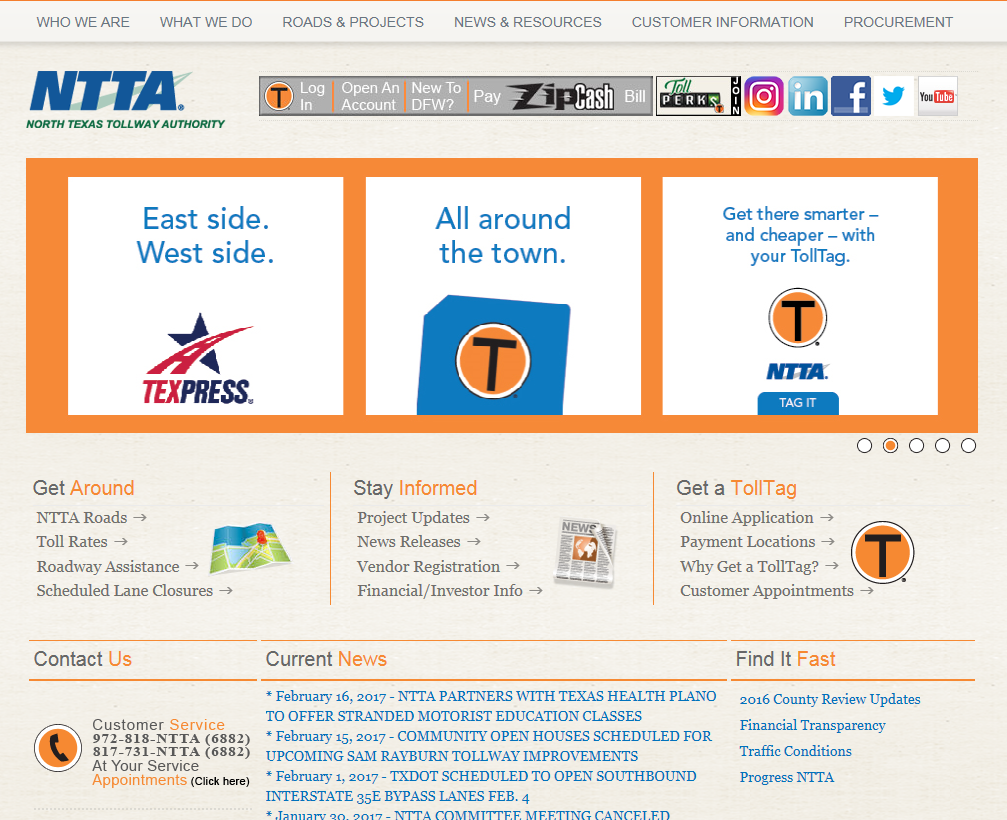 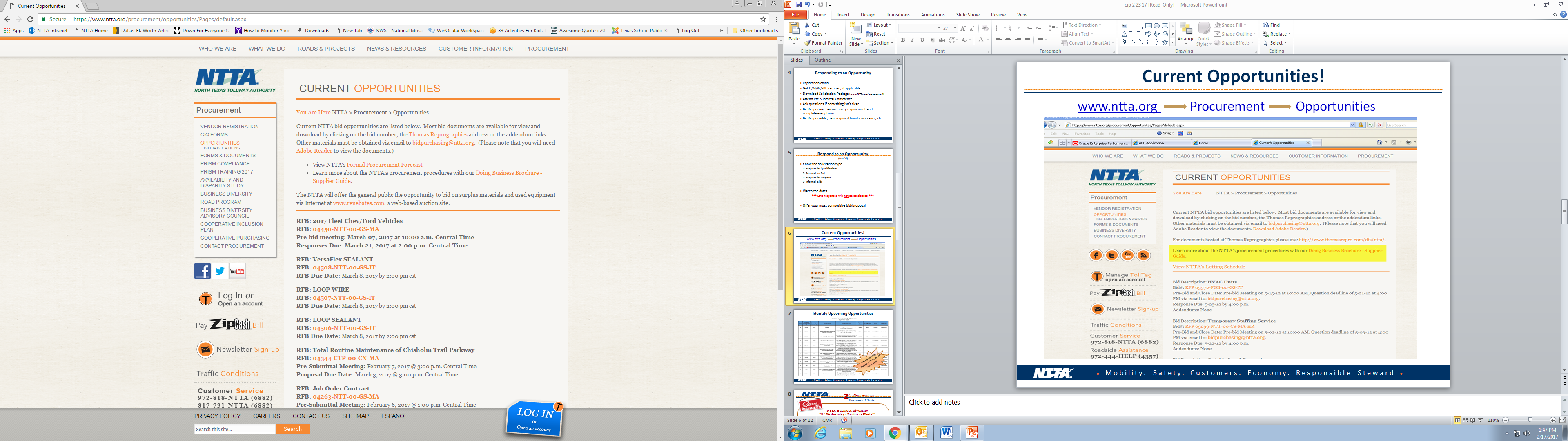 5
Identifying Upcoming Opportunities
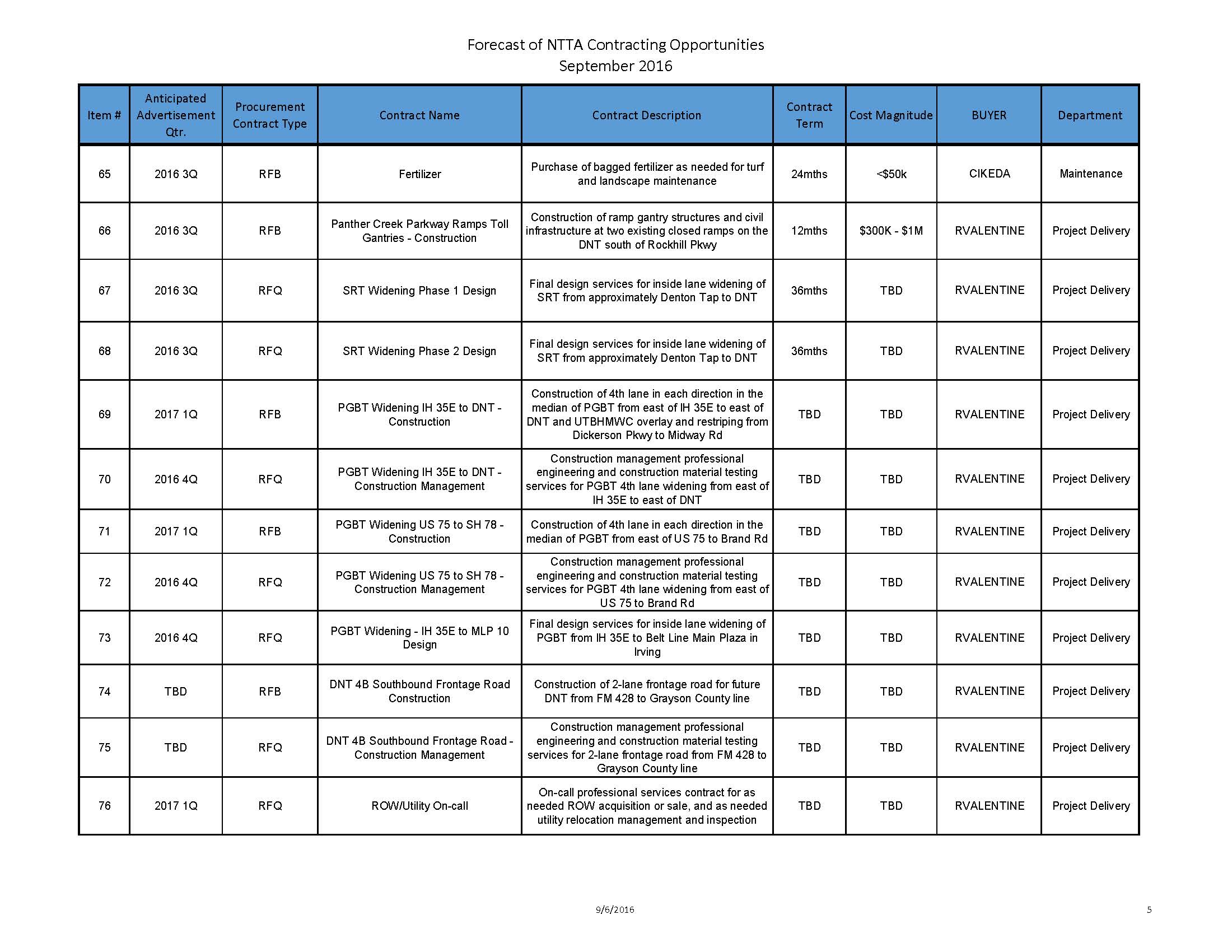 6
Contacting Procurement
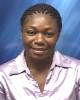 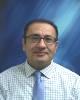 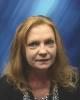 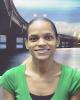 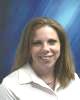 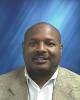 Reginald Valentine
(469) 608-6840
Rvalentine
@ntta.org 

Project Delivery
Brandy Adamson
(214) 224-3041
Badamson
@ntta.org 

Customer Service 
HR 
Information Technology | Infrastructure
Legal
Christi Ikeda
(214) 224-2274
cikeda@ntta.org 



Informal Purchases
Cooperatives
Exempt Purchases <$300K
Beatriz Eduardo (214) 224-2299
Beduardo
@ntta.org 

Informal Purchases
Farouk Hashem (469) 276-4336
Fhashem
@ntta.org 

Audit
Maintenance
System Incident Management
Carolyn Schwartz
(214) 224-2140
Cschwartz
@ntta.org 

Collections/TER
Public Affairs
Finance
Information Technology | Operations
7
Getting Connected
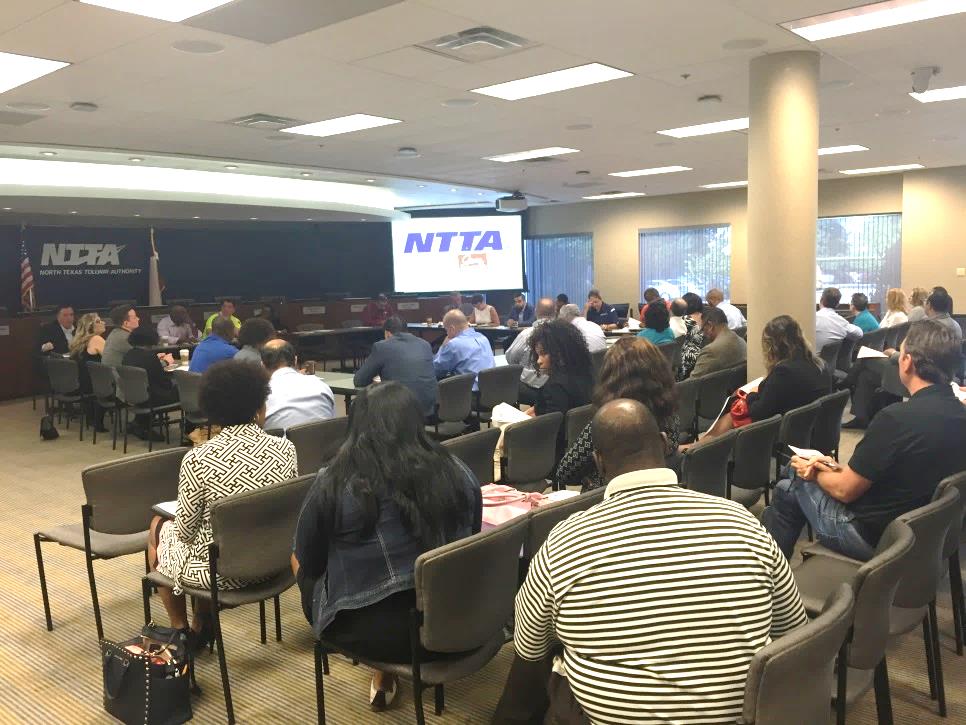 2nd Wednesday Business Chats
Learn about NTTA procurement opportunities
Find out how to register as a vendor
Meet NTTA stakeholders
Get to know NTTA
Next Business Chat:
Wednesday, June 14th
10 – 11 a.m.
NTTA Boardroom
5900 West Plano Parkway
Plano, Texas 75093
To RSVP, send an email to:
vendoroutreach@ntta.org
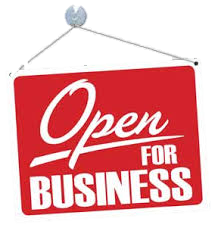 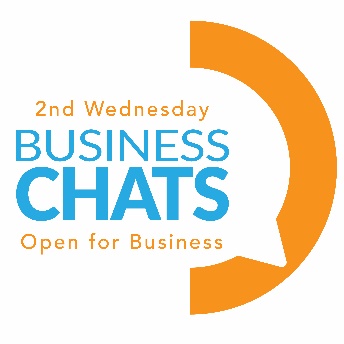 8
Getting Connected
More Ways
Business Diversity Advisory Council
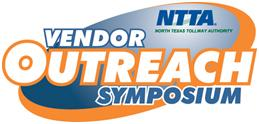 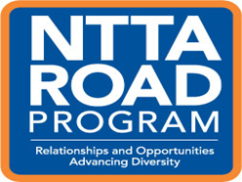 Cooperative Inclusion Plan
9
Purpose of the ROAD ProgramRelationships and Opportunities Advancing Diversity (ROAD) Program seeks to promote and facilitate relationships between prime and consultants to foster opportunities for disadvantaged, minority and women business enterprises to participate in large NTTA contracts.
How the program works
Primes and professional representatives from their firm 
will work directly with the consultant firm to develop a plan 
to build capacity and commit to exposing the consultant to 
major aspects of business relevant to his/her firm, access to
resources and training in agreed upon areas that can include 
business development, technical and managerial proficiency, 
human resource development, management 
strategies, marketing, and project management. 

During the program period, consultants will participate 
in seminars, workshops and networking events that expose
them to the most competitive firms in the industry.
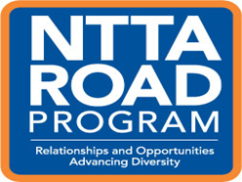 ROAD Program Objectives
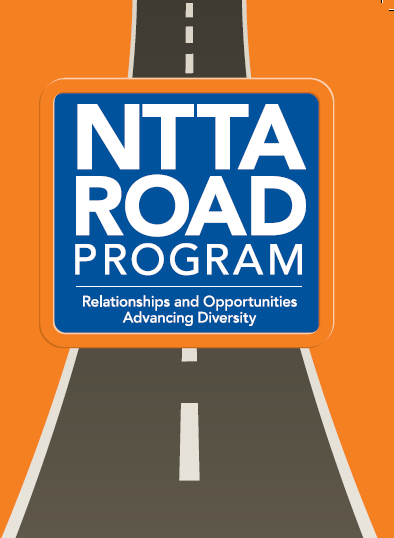 NTTA promotes and facilitates relationships through the  ROAD Program

Expand consultants’ scope and specialization of services and capabilities 
Develop the consultants’ bidding capabilities 
Broaden the consultants’ exposure to the process, execution and management of larger, more complex contracts 
Develop more robust accounting procedures and reporting 
Create a dialogue that includes coaching, innovation, guidance and best practices
[Speaker Notes: Facilitating growth of D/M/W/SBEs is important as the NTTA looks to have greater participation among D/M/W/SBEs on larger-scale projects. The NTTA implemented the Relationships and Opportunities Advancing Diversity (ROAD) Program that follows a mentor-protégé model used by other transportation organizations in the country. The program focuses on providing opportunities for ready, willing and able D/M/W/SBEs to increase business management, organization and professional skills through partnerships with established contractors that provide similar services


There will be an informational session and kick-off event conducted at the NTTA on June 27th starting at 6:00 p.m., all interested firms should schedule to attend this event. For more information, contact the Business Diversity Department.]
ROAD PROGRAM Selection Process (at a glance)
The ROAD Program Oversight Committee 
will approve all interested primes  and consultants. 

Participants will complete an application and submit business plan/company profile for consideration in the program. Submissions will be evaluated on the basis of their responses to all provisions of this document. 
The Authority may use some or all of the criteria in its evaluation and comparison of proposals submitted. Once approved, consultants are paired with primes based on developmental need.
12
2016 – 2018 ROAD Program Participants
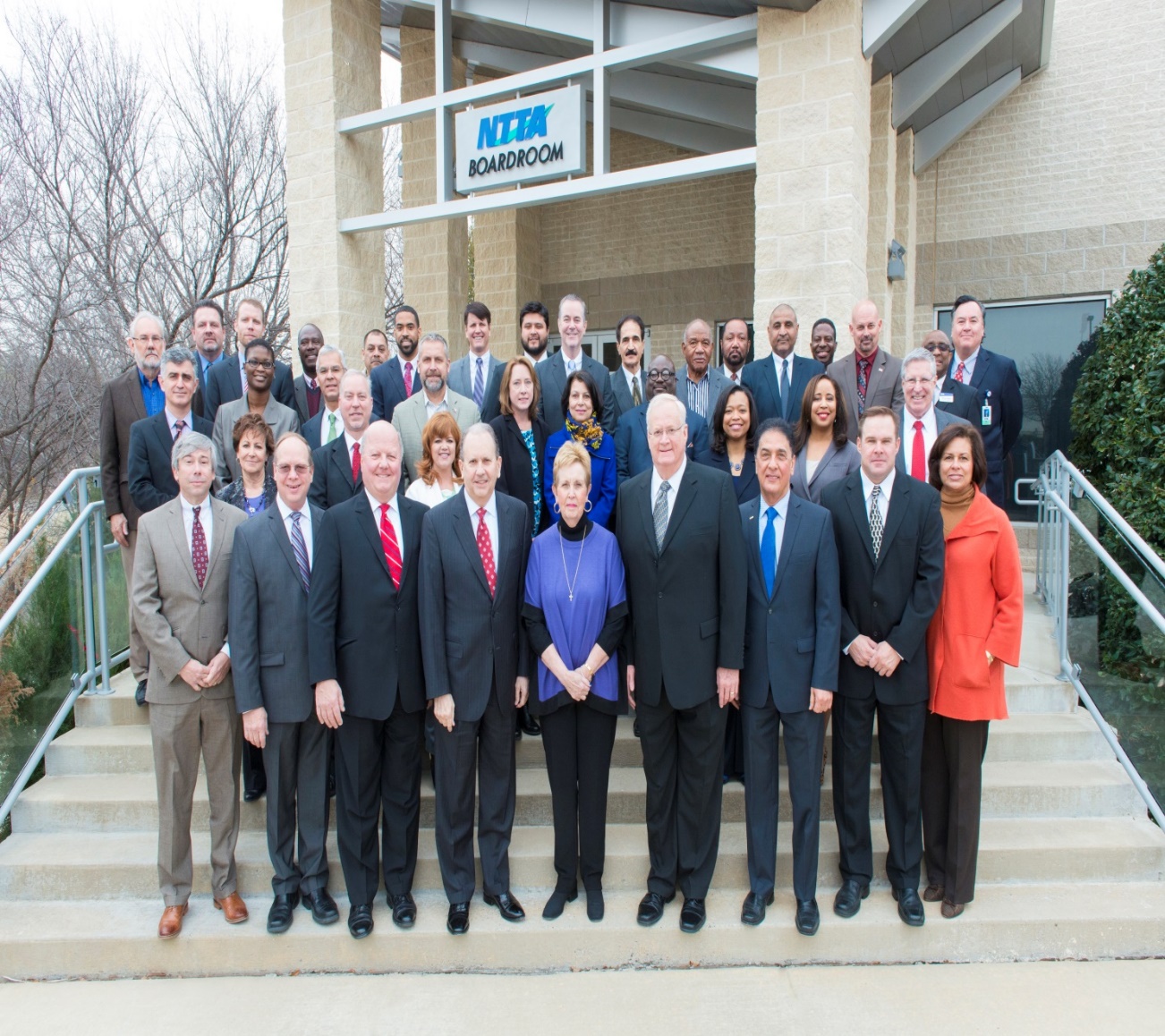 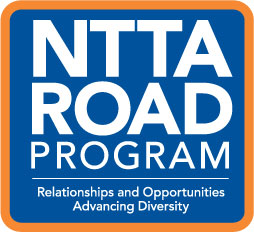 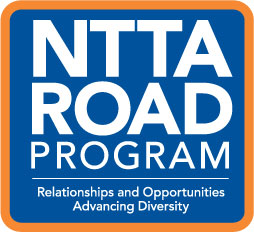 13
[Speaker Notes: The 2016 – 2018 ROAD Class was introduced the Board of Directors , January of this year.


		2016-2018 

	ROAD Program  Participants]
2016 – 2018 ROAD Program Participants
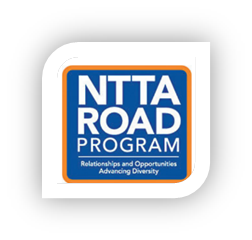 14
[Speaker Notes: These are the 10 teams – and 20 companies – that comprise the 2016 through 2018 class]
2016 – 2018 ROAD Program Participants
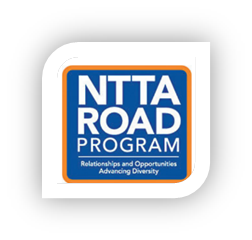 15
[Speaker Notes: Here are the next five and last teams for the 2016 – 2018 ROAD program participants.]
Interested in the  North Texas Tollway Authority’s next
Relationships and Opportunities
Advancing Diversity (“ROAD”) Program?
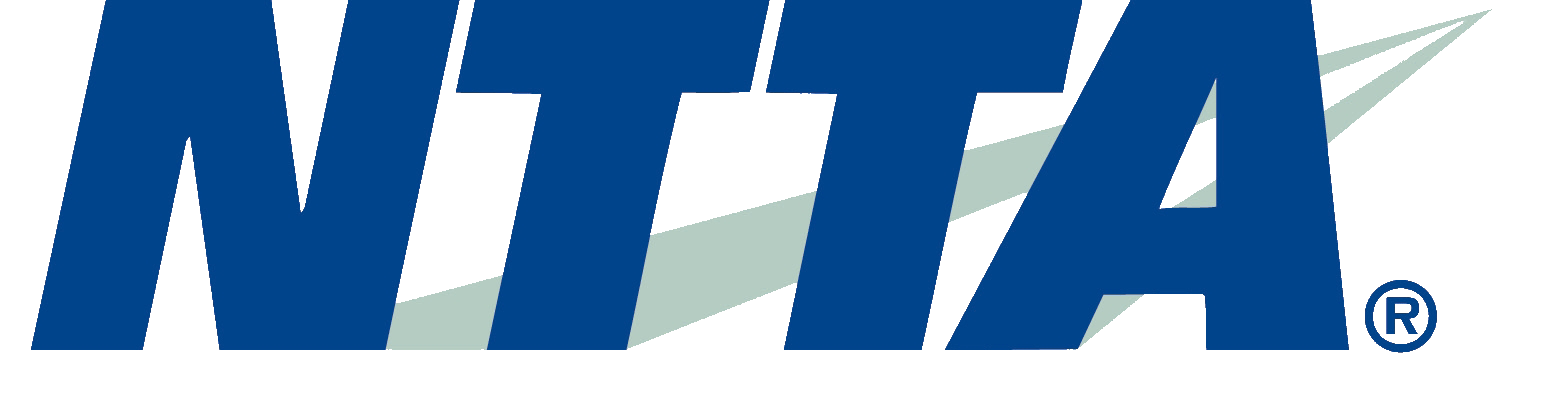 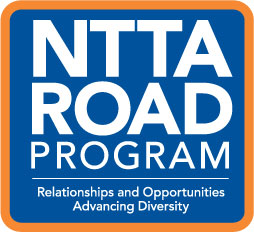 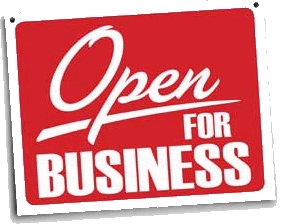 At the ROAD Informational Workshop, interested parties will find out:
NTTA Business Diversity Department  “ROAD PROGRAM!” Informational Session
* Structure of the program
*Requirements of each participant
*Benefits of participation
*Instructions for applying to the program
*Information about program oversight and governance
*Details about other NTTA business diversity initiatives and contracting opportunities
Tuesday,  July 25th6:15 p.m. – 7:30 p.m.NTTA Boardroom5900 West Plano Parkway, Suite 200Plano, TX 75093
To RSVP,  please send an email to: vendoroutreach@ntta.org with your company’s contact information. NOTE:  Applications will not be available until 
 after the workshop has been conducted.
Questions?
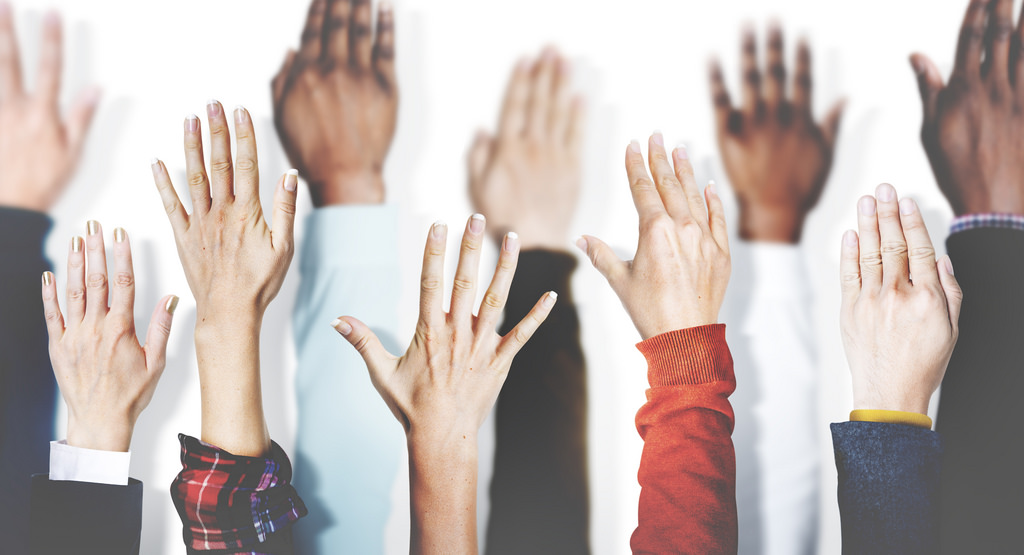 17